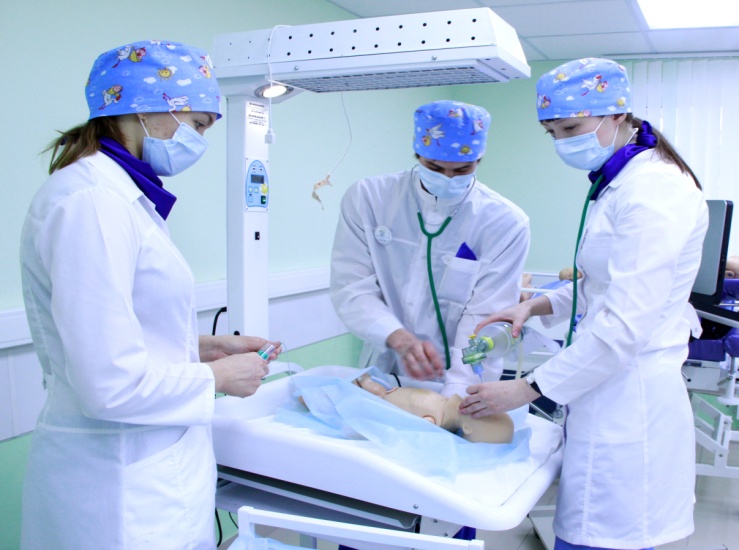 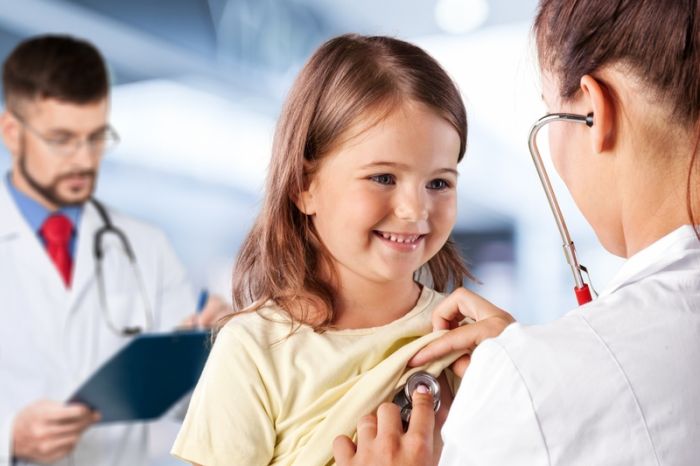 Педиатрическое образование: практикоориентированность в формате новой логистики образовательного процесса
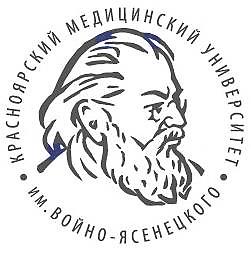 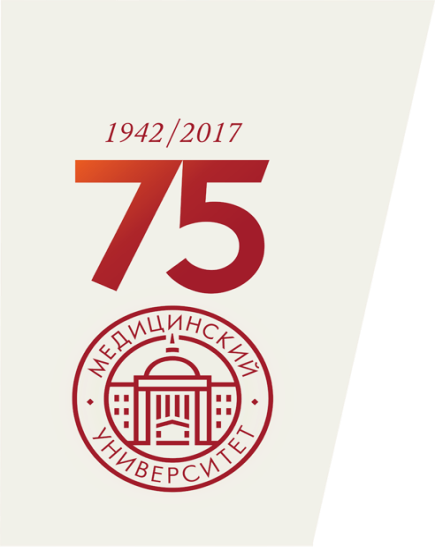 М.Ю. Галактионова, Н.В. Тихонова,
Д.А. Маисеенко
01 сентября 2017 г.
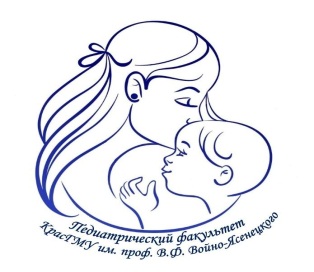 Структура педиатрического факультета (2017)
Педиатрический       
факультет
Отделение подготовки по направлению социальная работа
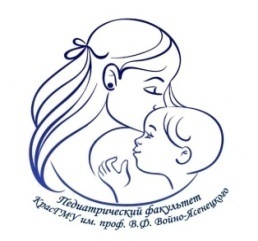 Ученый совет факультета
Методическая комиссия  факультета
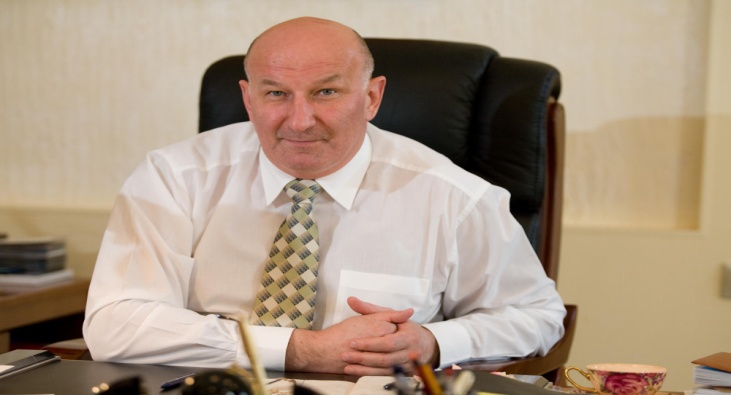 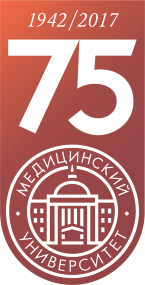 Стратегия развития  Красноярского государственного медицинского университета им. В.Ф. Войно-Ясенецкого 
 на период до 2025 г.
Практикоориентированость образования с сохранением общей эрудированности и профессиональной культуры студентов;
Переход к новой логистике образовательного процесса: от кафедр к образовательным программам; от потоковых курсов к образовательным модулям; расширение академической мобильности студентов; зачитывание результатов обучения по online курсам и др.;  
Более высокие требования к самостоятельному обучению студентов («умение учиться») с широким использованием возможностей online образования;
Расширение компетенций студентов в области психологии человека, социальных и этических проблем;
Готовность и способность студентов работать на стыке различных предметных областей «медицина и биология»; «медицина и цифровая инженерия»; «медицина и техника»; «фармацевтика и биотехнологии» и др.
Переход к системе непрерывного медицинского образования, требующей от обучающихся – быстрого освоения новых знаний и технологий, отказа от сложившихся паттернов работы и устаревших практик лечения.
Цель и задачи педиатрического факультета:
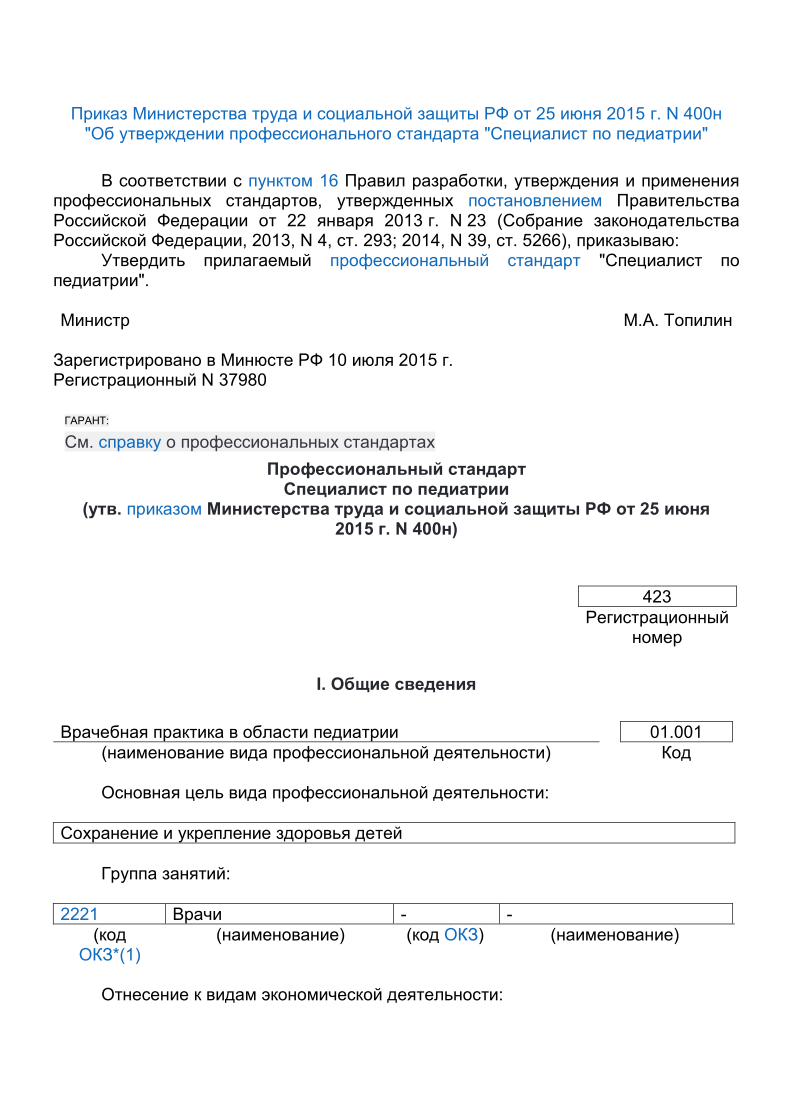 Цель: повышение эффективности и качества подготовки врача по специальности 31.05.02  Педиатрия  на основе требований профессионального стандарта «Специалист по педиатрии» (Приказ Минтруда от 25.06.2015 № 400н) для удовлетворения потребностей работодателя и современной медицинской науки.
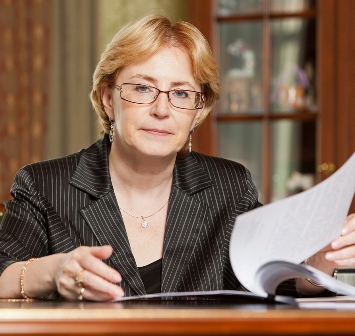 «Выпускники-педиатры должны не только прийти в практическое здравоохранение… 
…они должны там остаться»
В.И. Скворцова
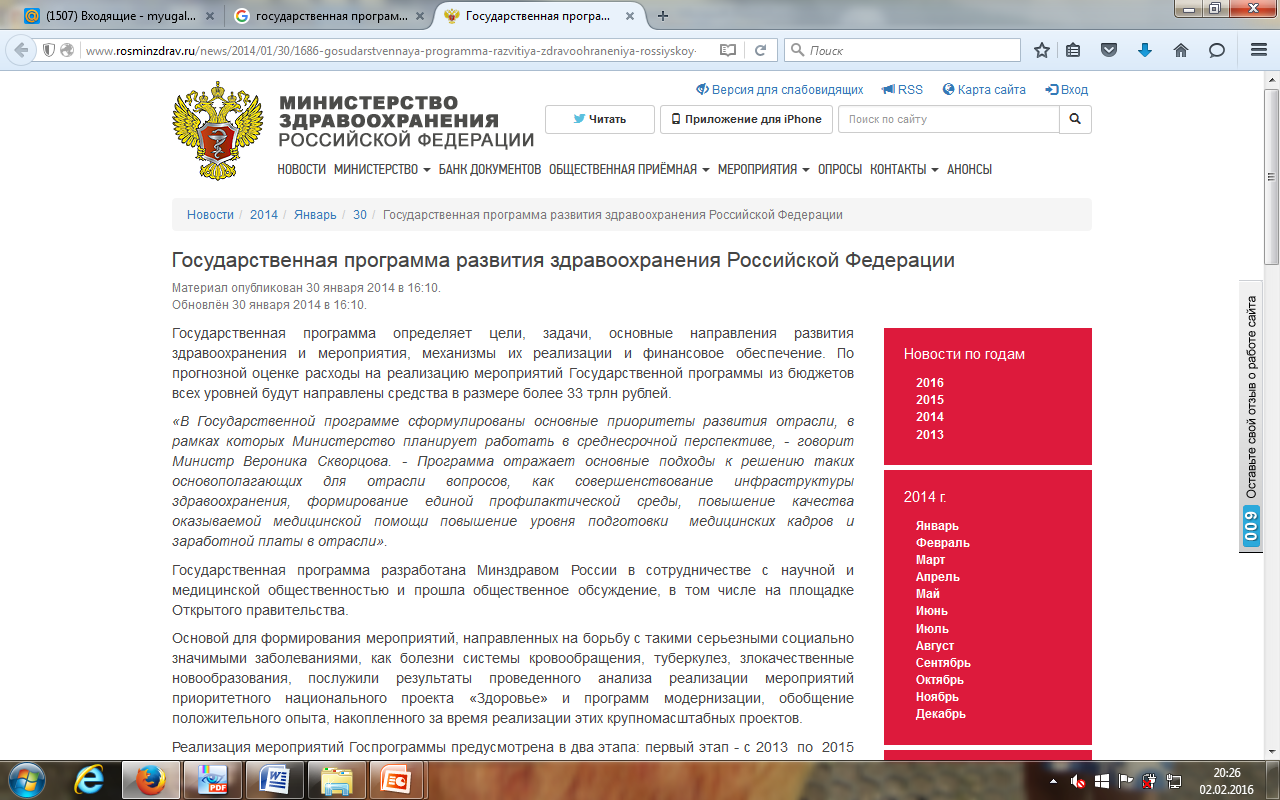 Приказом Минтруда России от 27.03.2017 г. №306н утвержден  профессиональный стандарт «Врач-педиатр участковый»
Основной функцией специалиста является врачебная практика в области педиатрии, сохранение и укрепление здоровья детей.
Стандартом предусмотрено выполнение участковыми педиатрами функций по оказанию медицинской помощи детям в амбулаторных условиях, не предусматривающих круглосуточного медицинского наблюдения и лечения, в том числе на дому при вызове медицинского работника.
Стандартом установлены требования к образованию и опыту работы, необходимые специалисту для выполнения каждой из функций.
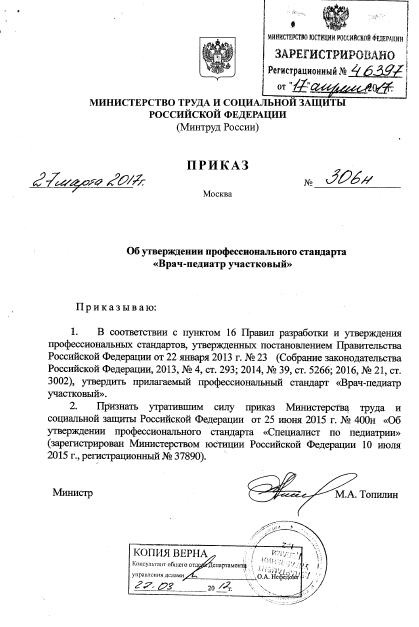 Задачи по повышению качества обучения студентов:
актуализация педагогических подходов к деятельности кафедр факультета к подготовке врача специалиста в соответствии с требованиями профессионального стандарта «Специалист по педиатрии» с ориентацией на формирование необходимых знаний и умений согласно данного стандарта;
укрепление потенциала преподавателей высшей медицинской школы;
формирование  практикоориентированности  и положительной мотивации  у студентов (с 1 по 6 курс) на освоение профессиональных компетенций и обучение по специальности Педиатрия через интеграцию в международное образовательное пространство, развитие академической мобильности;
социально-личностное развитие обучающихся через создание единой комплексной системы воспитательной работы факультета (с 1-го по 6 курсы) в рамках воспитательной деятельности и молодежной политики ВУЗа;
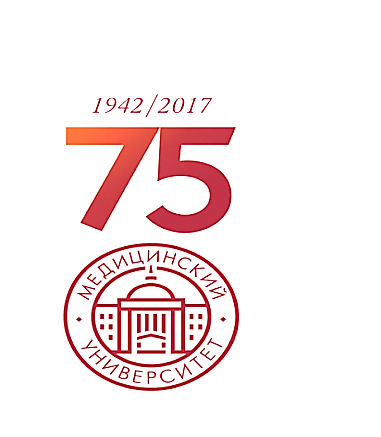 Новая логистика образовательного процесса
повышение эффективности образовательной деятельности (на примере реализации основной профессиональной образовательной программы «Педиатрия»)
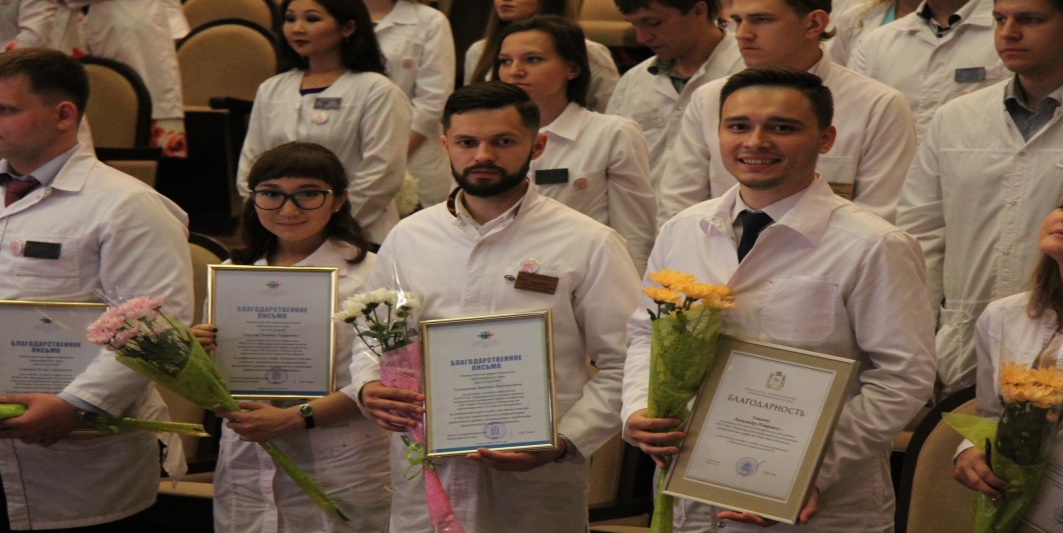 Суть психолого-педагогического эксперимента состоит в обеспечении дифференцированного и индивидуально-ориентированного подхода ко всем обучающимся
Начало : 01 сентября 2017 года
Курс: 1 (180 чел.)
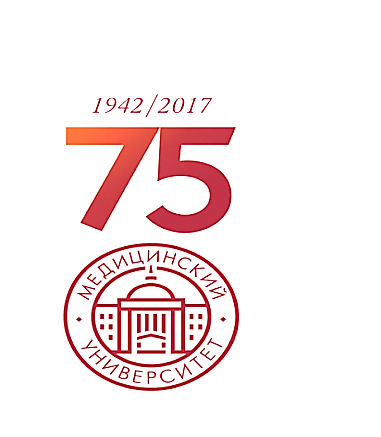 Новая логистика образовательного процесса
апробация внедрения современных психолого-педагогических технологий управления образовательным процессом, включающих в себя новые методы планирования, финансирования, методического обеспечения и профессионального мастерства ;
оптимизация структуры и системы управления основной образовательной программой;
апробация и внедрение системы показателей и критериев оценки образовательной деятельности факультета;
совершенствование системы методической и психолого-педагогической подготовки и профессионального развития профессорско-преподавательского состава
совершенствование оплаты труда и регламентации деятельности профессорско-преподавательского состава;
Критерии оценки:
уровень подготовки на предыдущей ступени обучения, выраженный в виде среднего балла аттестата, результатов ЕГЭ и других (результаты предметных конкурсов, олимпиад и т.д., начиная со второго курса – средний балл за предыдущий курс);
уровень мотивации к получению высшего медицинского образования;
уровень самоорганизации учебной деятельности;
уровень притязаний;
уровень сформированности профессиональных предпочтений.
Критерии отбора
достоверная взаимосвязь между баллом ЕГЭ и средним баллом успеваемости обучающихся (r=0,4884, 1859 пар значений);
значимой связи между средним баллом успеваемости и коэффициентом интеллекта IQ, не выявлено;
ключевой параметр, влияющий на успеваемость – которая определяется мотивацией.
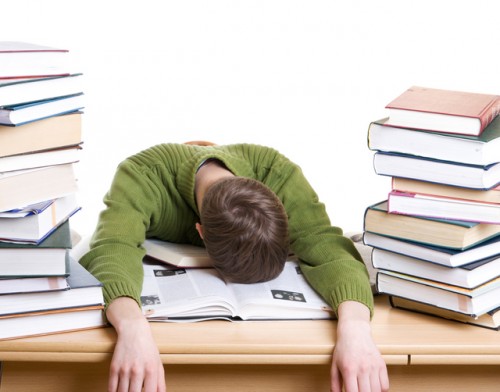 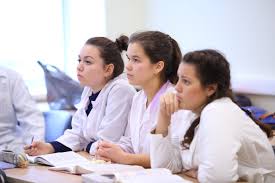 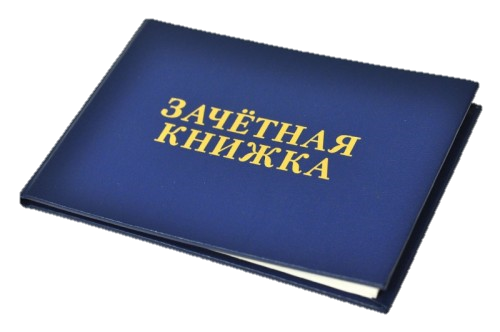 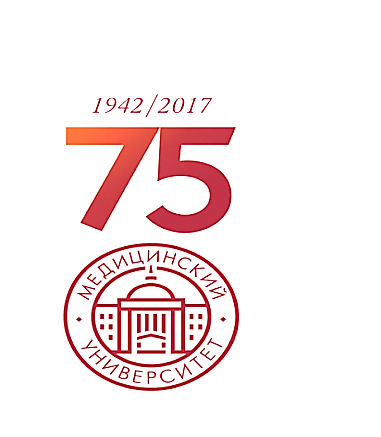 Новая логистика образовательного процесса
дифференцированный подход (выделение групп обучающихся, соответствующих уровням: необходимому, допустимому, высокому – условно обозначаемых  C, B, A)
 предоставление возможности для реализации  индивидуальных образовательных траекторий
ПЕДАГОГИЧЕСКИЙ  ЭКСПЕРИМЕНТ
Разделение студентов на группы в зависимости от базового уровня (балл ЕГЭ), результатов психологического тестирования. Присвоение группам на каждом факультете уровневого индекса (A,B,C). Дифференцированный подход к обучению этих групп.
Студенты 1 курса
Анализ балла ЕГЭ
Формирование 
групп
Психологическое
 тестирование
Из числа студентов 
с высоким ЕГЭ, выявлено
35,2% 
с низкой 
мотивацией 
к обучению
103, 104, 105
132-150
101, 102, 
106-112
151-240
113, 114
241 и выше
ПЕДАГОГИЧЕСКИЙ  ЭКСПЕРИМЕНТ
отбор инициативных преподавателей – грамотное выстраивание кадровой политики;
обучающий семинар по формируемым компетенциям в соответствии с профессионального стандарта «Специалист по педиатрии» (Приказ Минтруда от 25.06.2015 № 400н) 
разработка и внедрение критериев оценки деятельности ППС;
систематическое повышение методической грамотности преподавателей (организация курсов повышения квалификации);
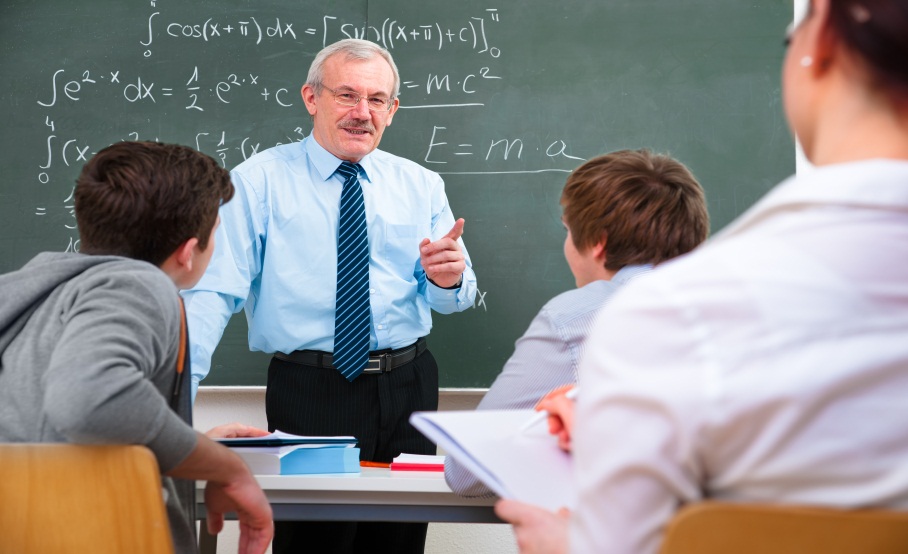 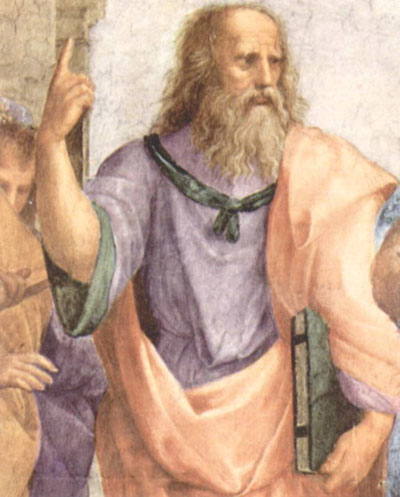 «Начало – самая сложная часть любой работы»                                                                                             Платон
Благодарим за внимание!
Поздравляем с ДНЕМ ЗНАНИЙ!
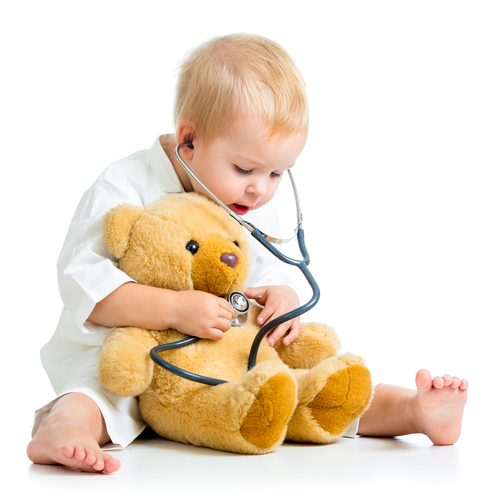